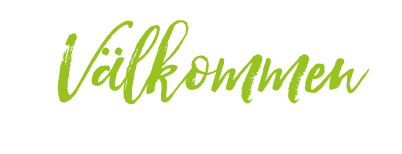 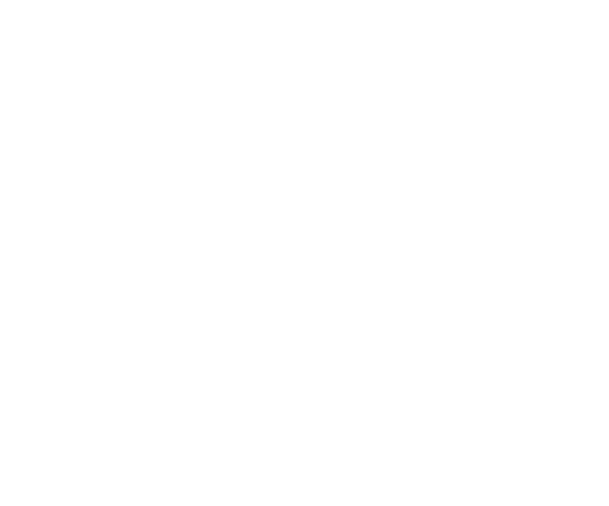 Livesändning10 februari 2021
[Speaker Notes: Talarmanus

Hälsa besökarna välkomna

Presentera dig]
Agenda 10/2
Inledning, Hans Svensson
Sportlovstider
Väl upparbetade rutiner
Fortsatt gott samarbete med destinationerna
Lägesbild corona, Micael Widerström
Läget i fjällen inför sportloven, Anna Fremner
Vaccinering mot covid-19, Cornelia Orhagen Brusmark
Lägesbild corona
Micael widerström
Lägesbild covid-19 RJH v 38- v5PCR							Antigen
Antal fall / kommun
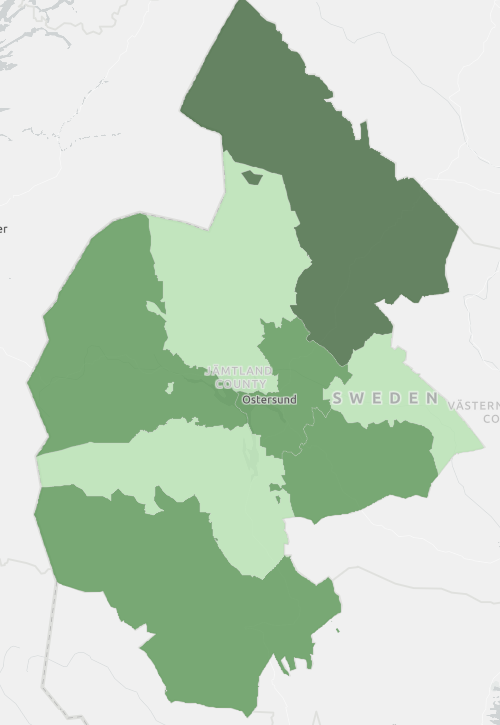 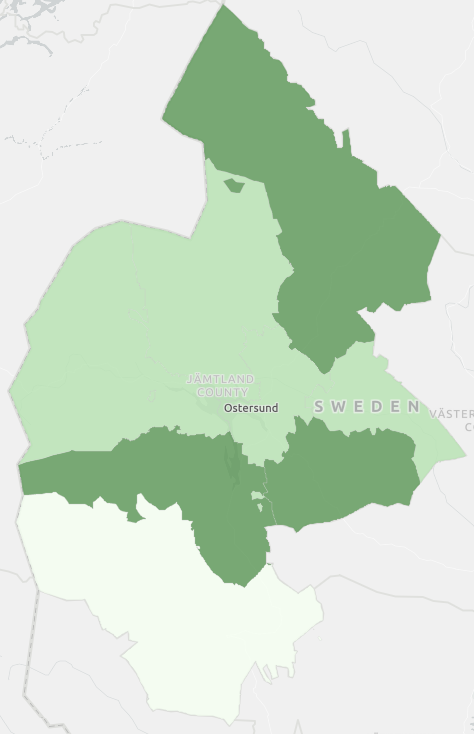 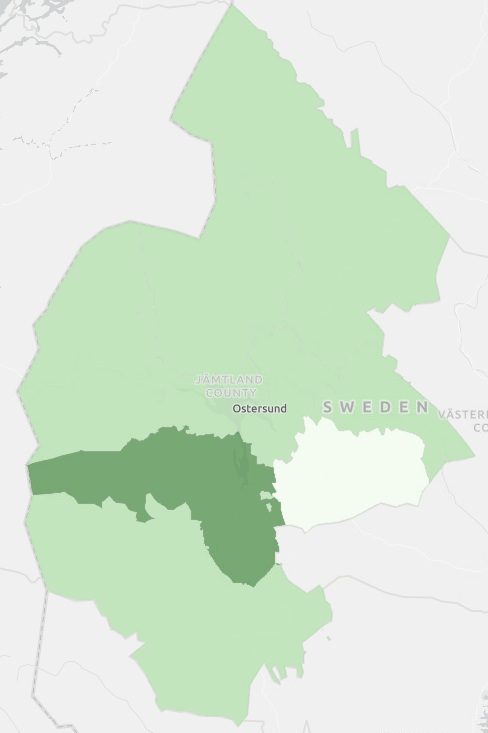 v 53-v1		v3-4 		    v4-5
Västerbotten
7,9% pos, ökning av brittiska virusvarianten, >30 fall

Reserestriktioner inom och utanför länet. Undvik alla onödiga resor! 

Anställda batterifabriken Northvolt i Skellefteå rekommenderas att undvika att vistas ute i samhället för att minimera möten med andra människor. Gäller även hushållskontakter

Distansundervisning för högstadie- och gymnasieskolor i Skellefteå kommun

Gäller februari ut
Nyheter
Buss eller tåg > 15mil, passagerare på högst hälften av sittplatser.
14 februari 021 och gälla till utgången av maj 2021 (pandemilagen)

Slopat krav på läkarintyg för smittbärarpenning vid covid-19 (6 feb – 30 april)
Restriktioner för resenärer in till landet
Inreseförbuden tom 31 mars 2021: Danmark, Norge och Storbritannien

Övriga utländska medborgare – negativt test för inresa < 48 tim + dag 5

Svenska medborgare: test så snart som möjligt + dag 5 (ej född 2014 eller senare).

Stanna hemma och undvik nära kontakter i sju dagar (även vid  neg test)
SARS-CoV-2 varianter – förändringar i spike proteinet
v 52: 	26 fall med mutation – ingen UK

v 53-v2 	60			2 UK

v 5-6		alla pos fall ”typnings-PCR” för UK, sydafrikansk, brasiliansk
Läget i fjällen inför sportloven
Anna fremner
Sportlov
Utmaningar är;
Det är fullbokat 
Många har en trötthet för att följa restriktionerna
Att medborgare inte provtar sig vid symptom och då kan smittspridning öka
Vi är många aktörer
Åtgärder
Vi använder samma planering som vid jul och nyår


Ökad samverkan med destinationer och fjällanläggningar
Ökad samverkan inom regionen 
Informera om provtagning
Personalbemanning
Status gällande vaccinering mot covid-19
Cornelia brusmark
Lägesrapport
Pågår i Fas 1
Statistik FOHM – obs eftersläpning
Information/kommunikation - utmaning
Prioordning för vaccinationer
Fas 1 - pågår
Säbo/hemsjukvård/hemtj + personal + hush-kontakter
Fas 2 -
65 år och äldre (>70 år)
Transplanterade pt
Dialys-pt
LSS
Övr h/s-personal
Fas 3
60-64 år (med risksjd först)
18-59 år med risksjd
"svårigheter att följa åtgärder för minskad smittspridning"
Fas 4
Övr 18-59 år
Prioordning vaccinationer
Prioordning väl underbyggd – risk för allvarlig sjd/död
Förenkla!
Viktigt för förtroendet för hela processen och för jämlikhet


Kan det krocka med det praktiska genomförandet?
"Överblivna" doser och kort hållbarhet?
Alltid äldre först!
Godkända vacciner (villkorat godkännande)
mRNA-vaccin
Comirnaty Pfizer – 65 år och åldre
Covid-19 vaccine Moderna – 65 år och äldre
Vektorbaserat vaccin
Covid 19 vaccine Astra Zeneca – yngre än 65 år
Personalvaccinationer RJH
Fas 2
Huvudsakligen på KTC, drop-in/kösystem
Information via chefer i resp verksamhet
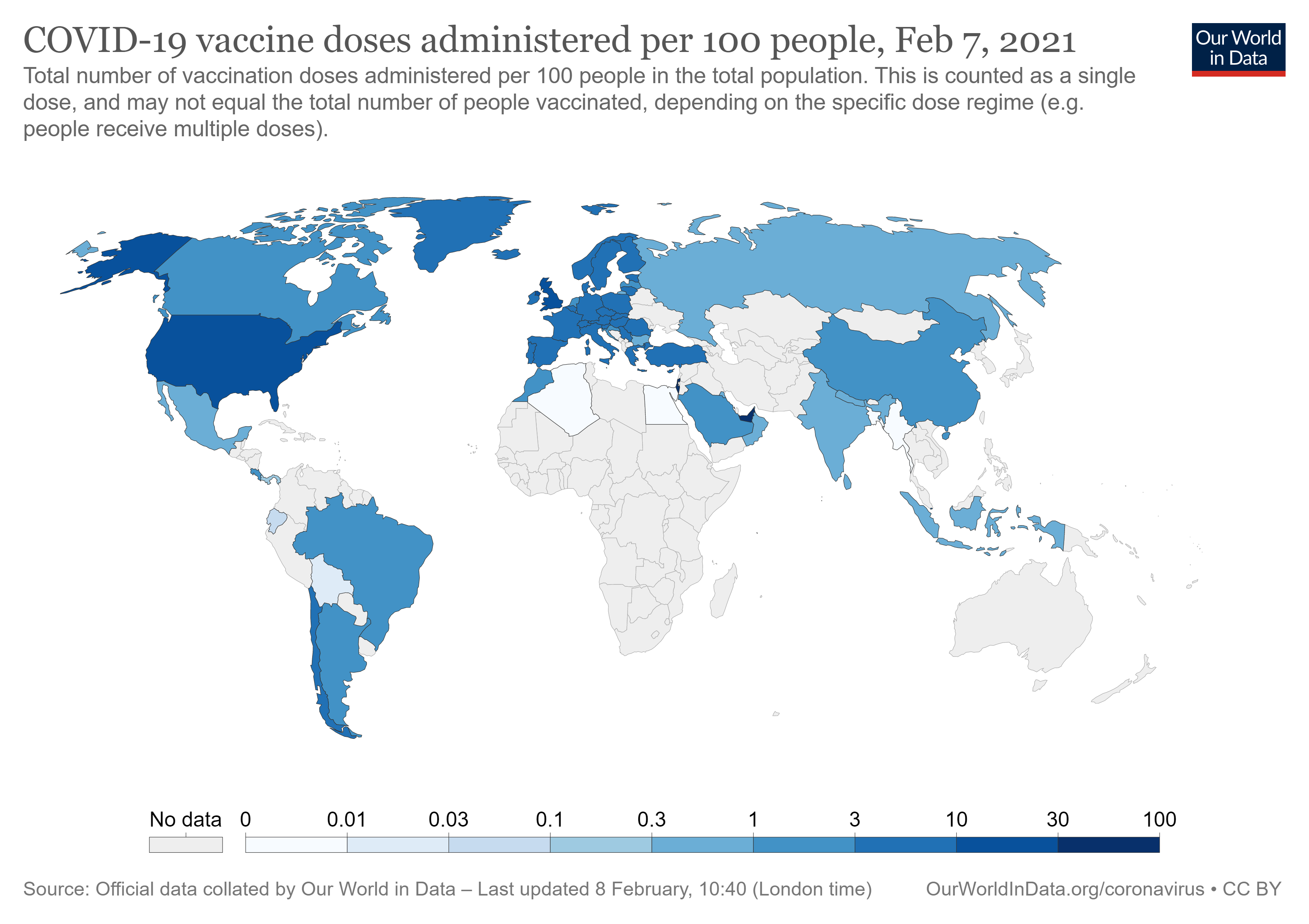